May 26, 2017
TOWARDS PRECISION
MEDICINE IN CANCER TREATMENT
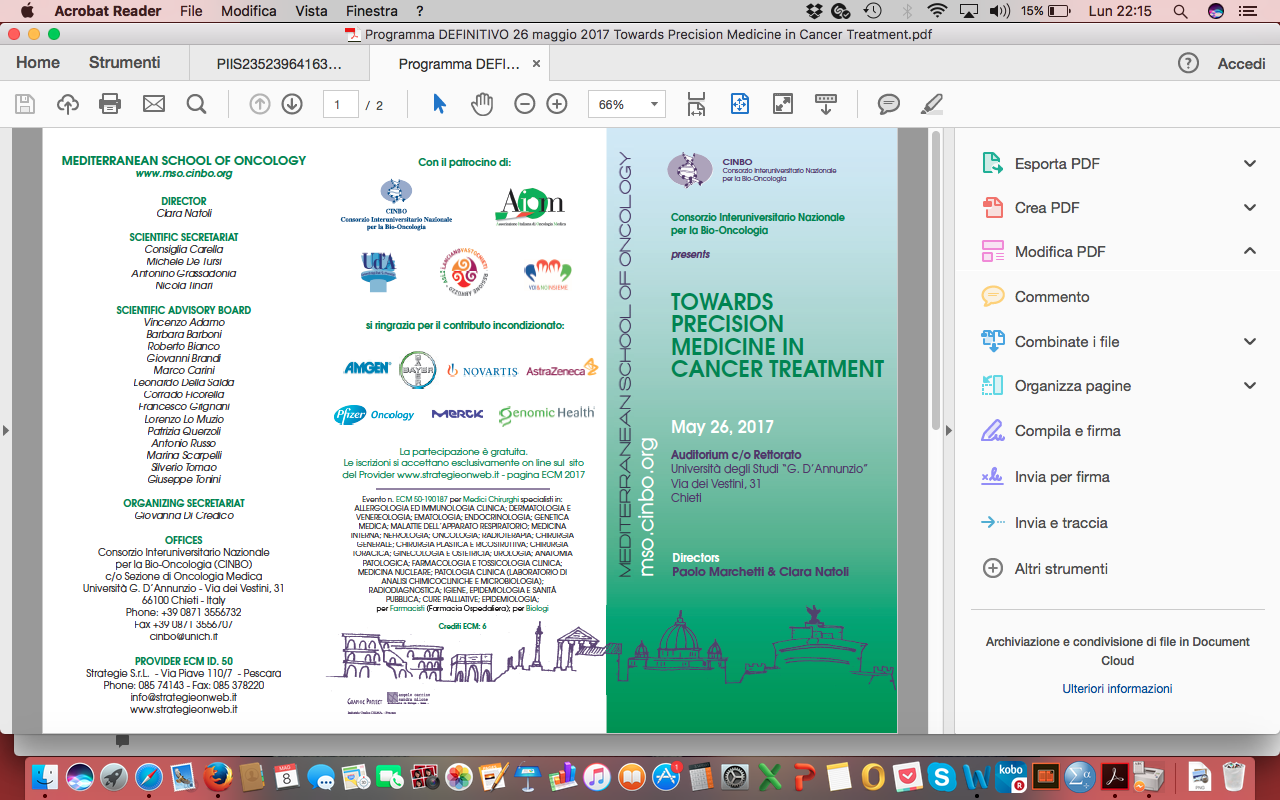 Auditorium c/o Rettorato
Università degli Studi “G. D’Annunzio” Chieti
Biological and clinical impact of cancer stem cells in ovarian cancer
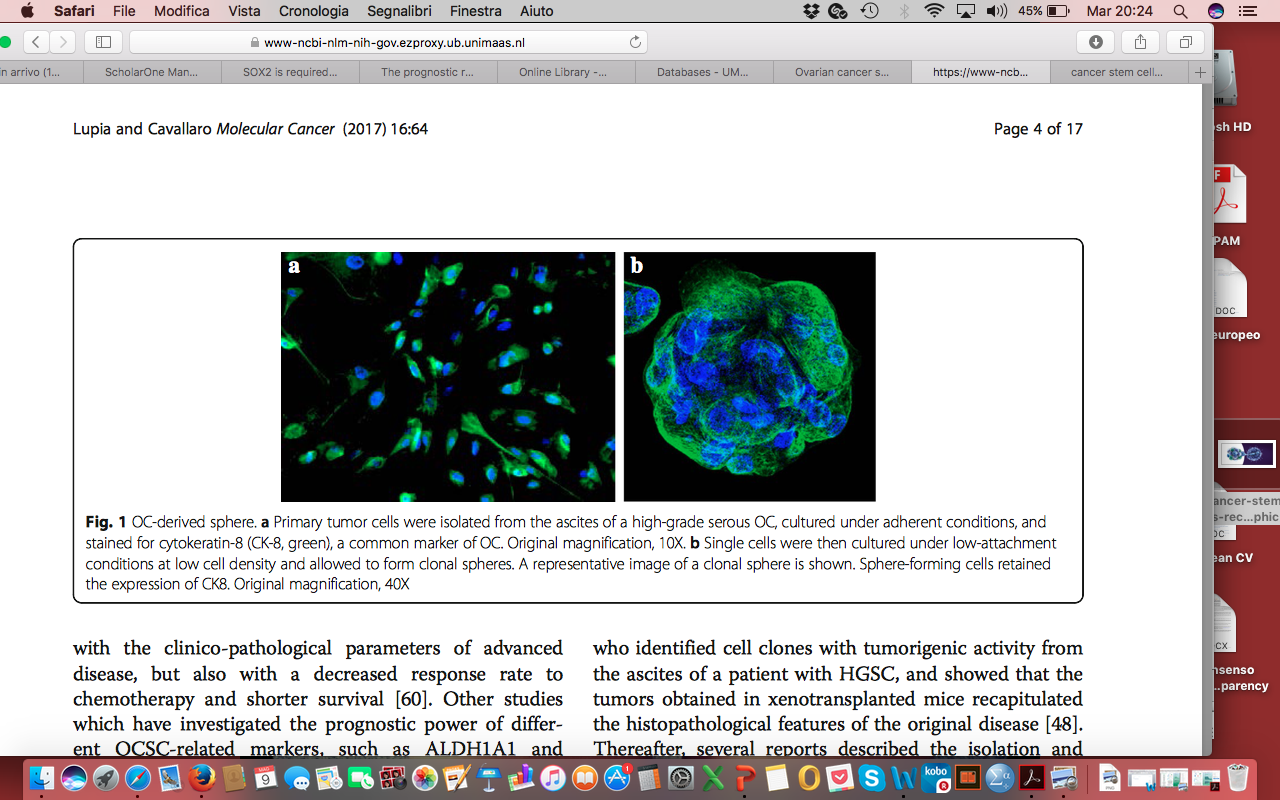 by Ugo Cavallaro
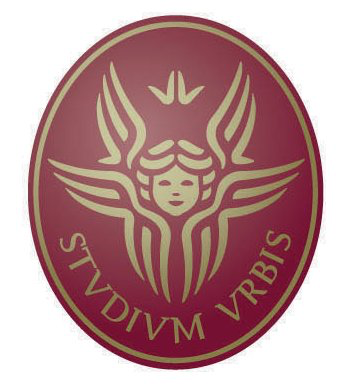 Relatore: dott.ssa Federica Tomao
Università di Roma “Sapienza”
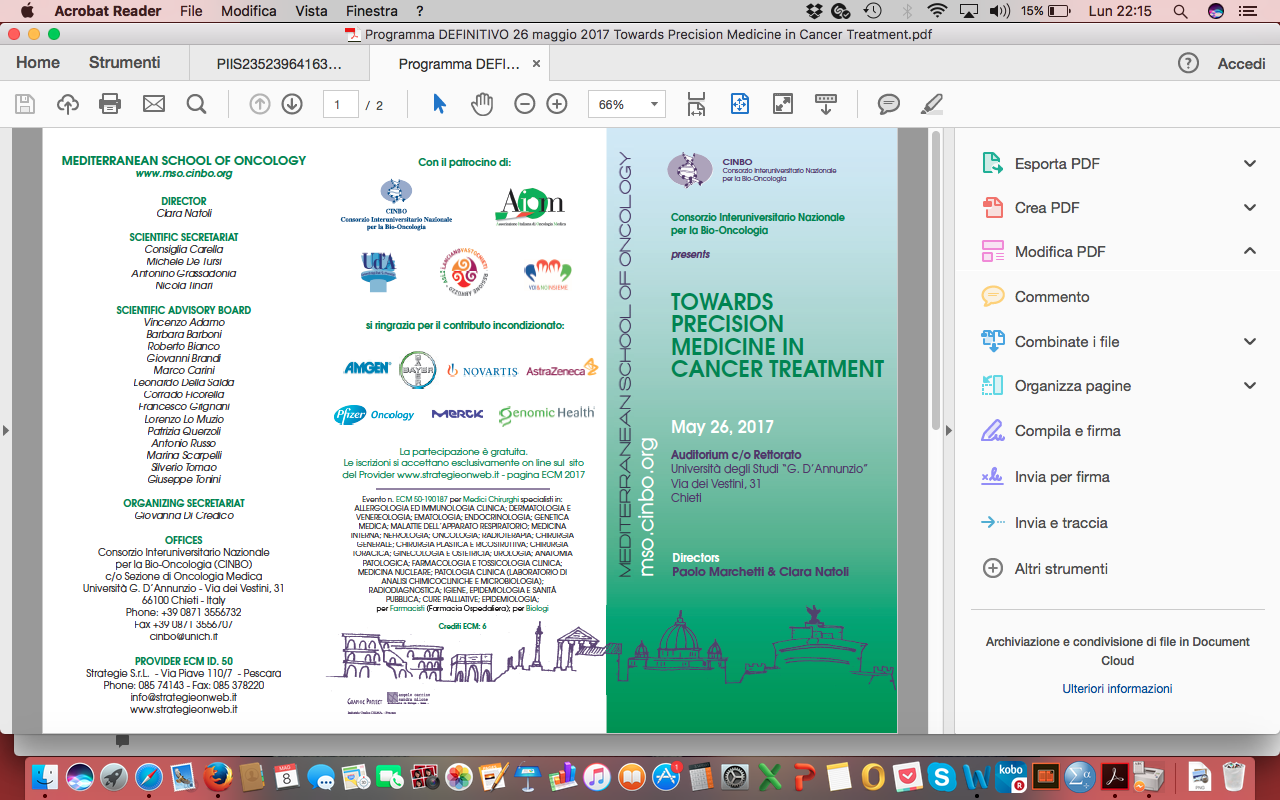 Ovarian Cancer Statistics
Incidence and mortality worldwide
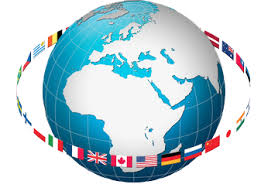 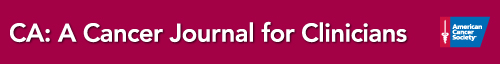 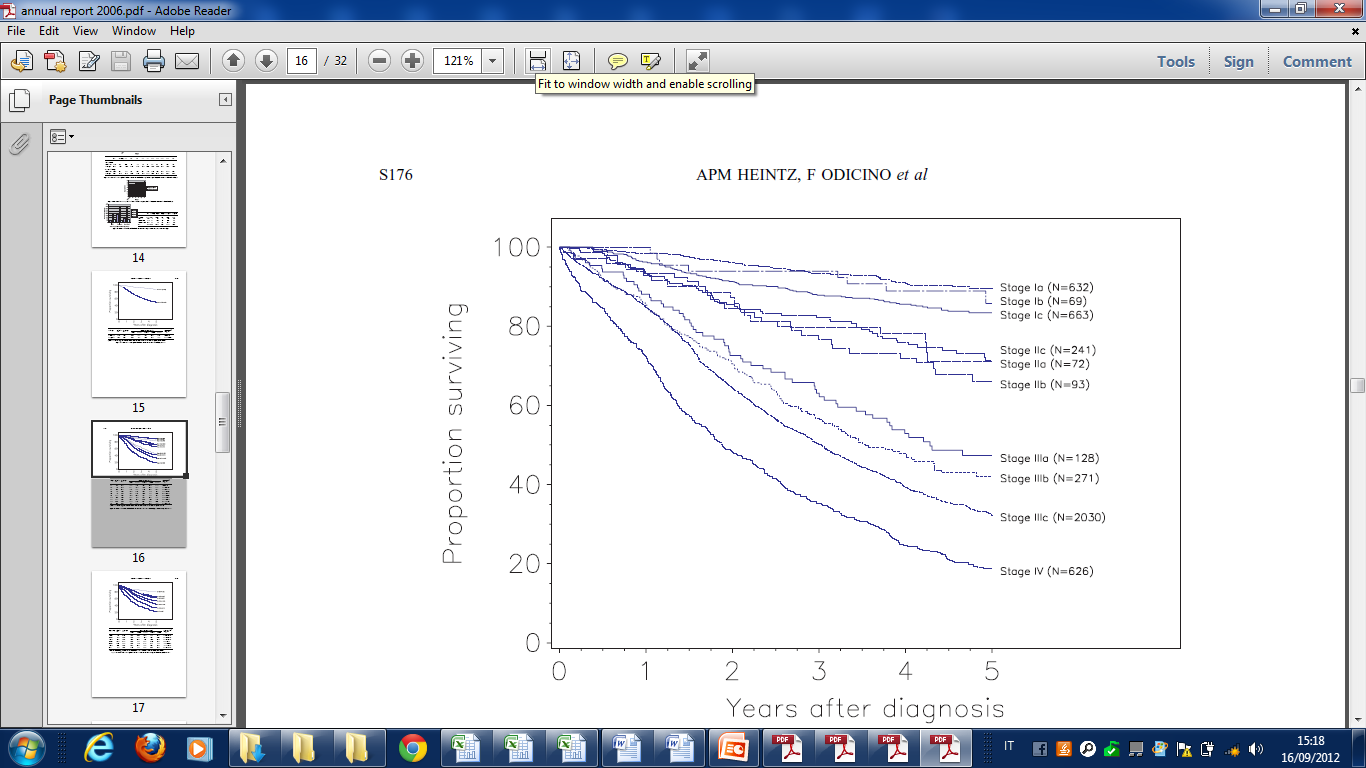 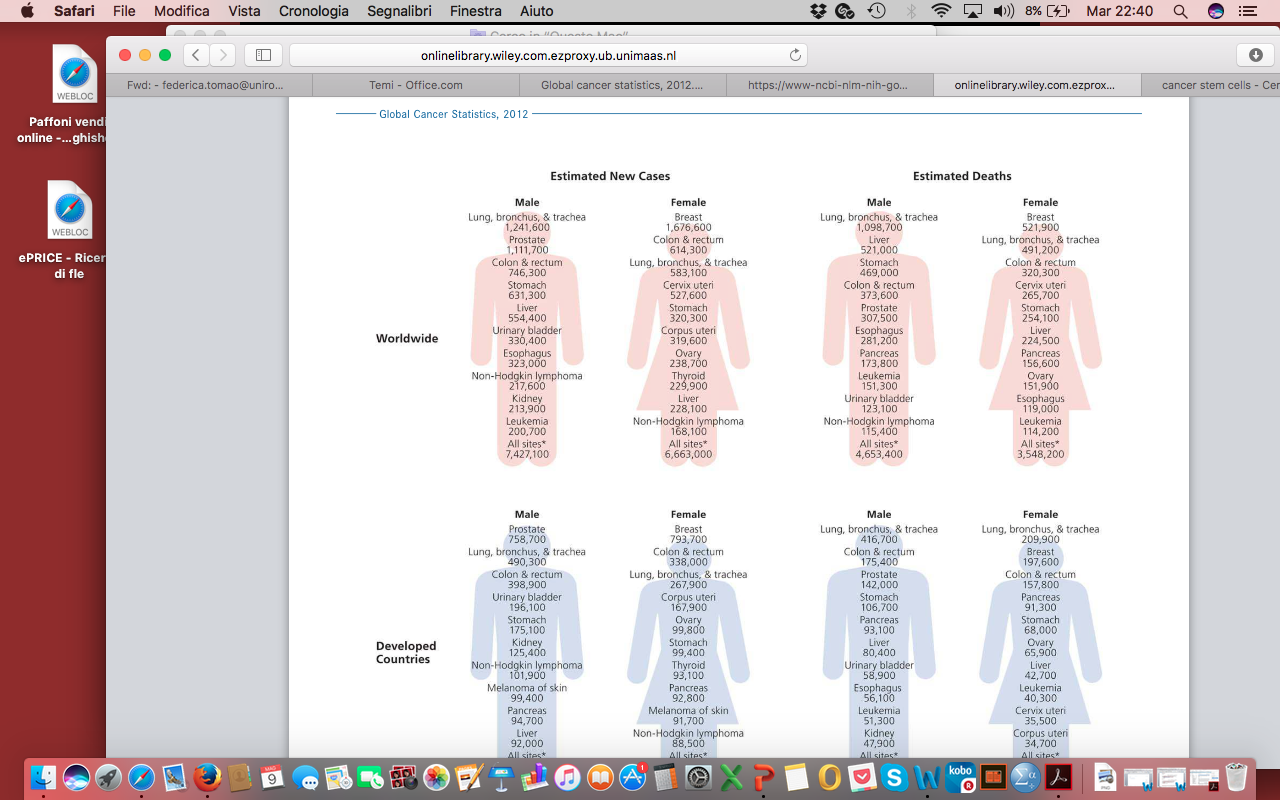 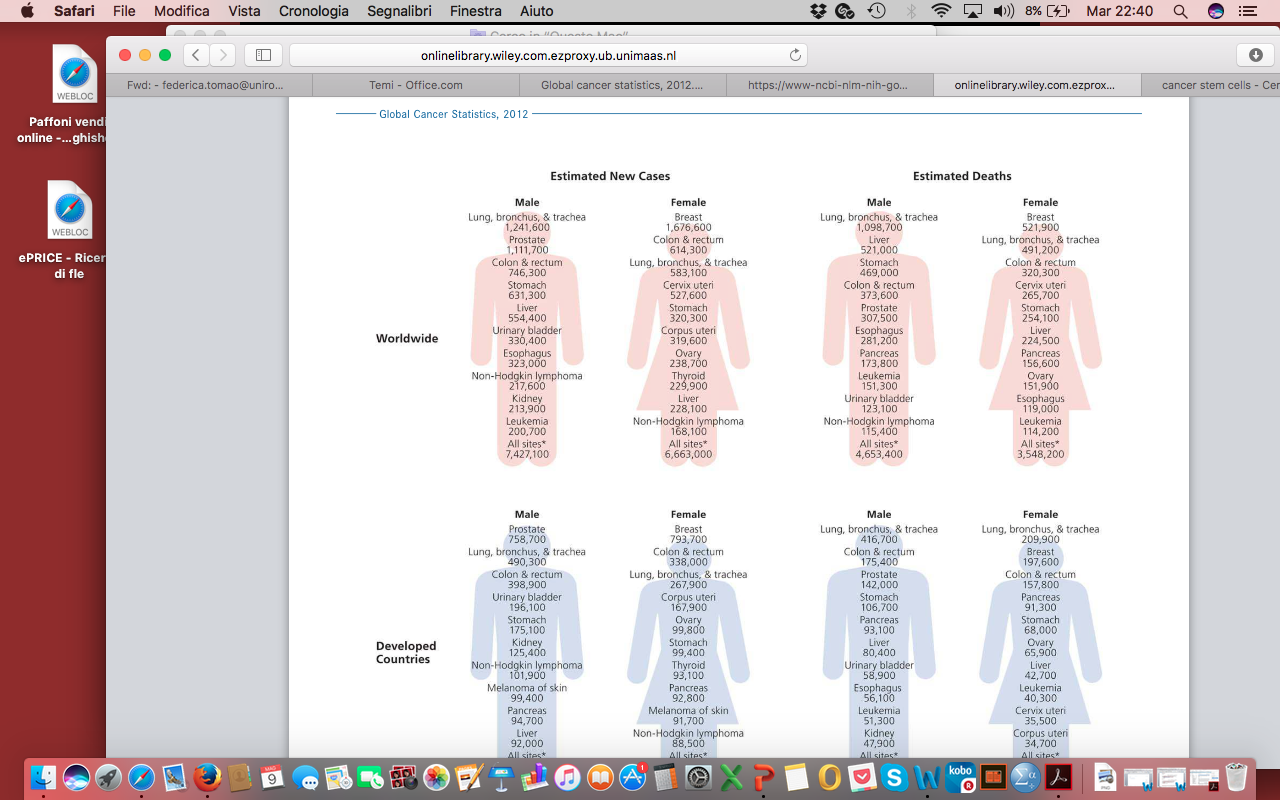 and in Italy?
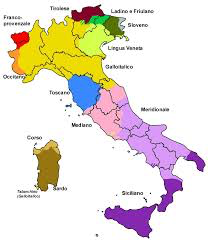 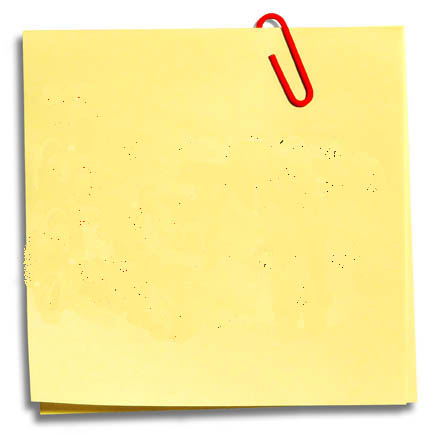 -Età (80%): 45-65 anni
 5 years OS: 49,7%
New cases/years: 485
New deaths/years: 320
5 years OS: 38% (37-39)
Torre LA et al., CA CANCER J CLIN 2015; AIRTUM ( 2005-2009); FIGO Annual Report, 2006
Survival modification within the years
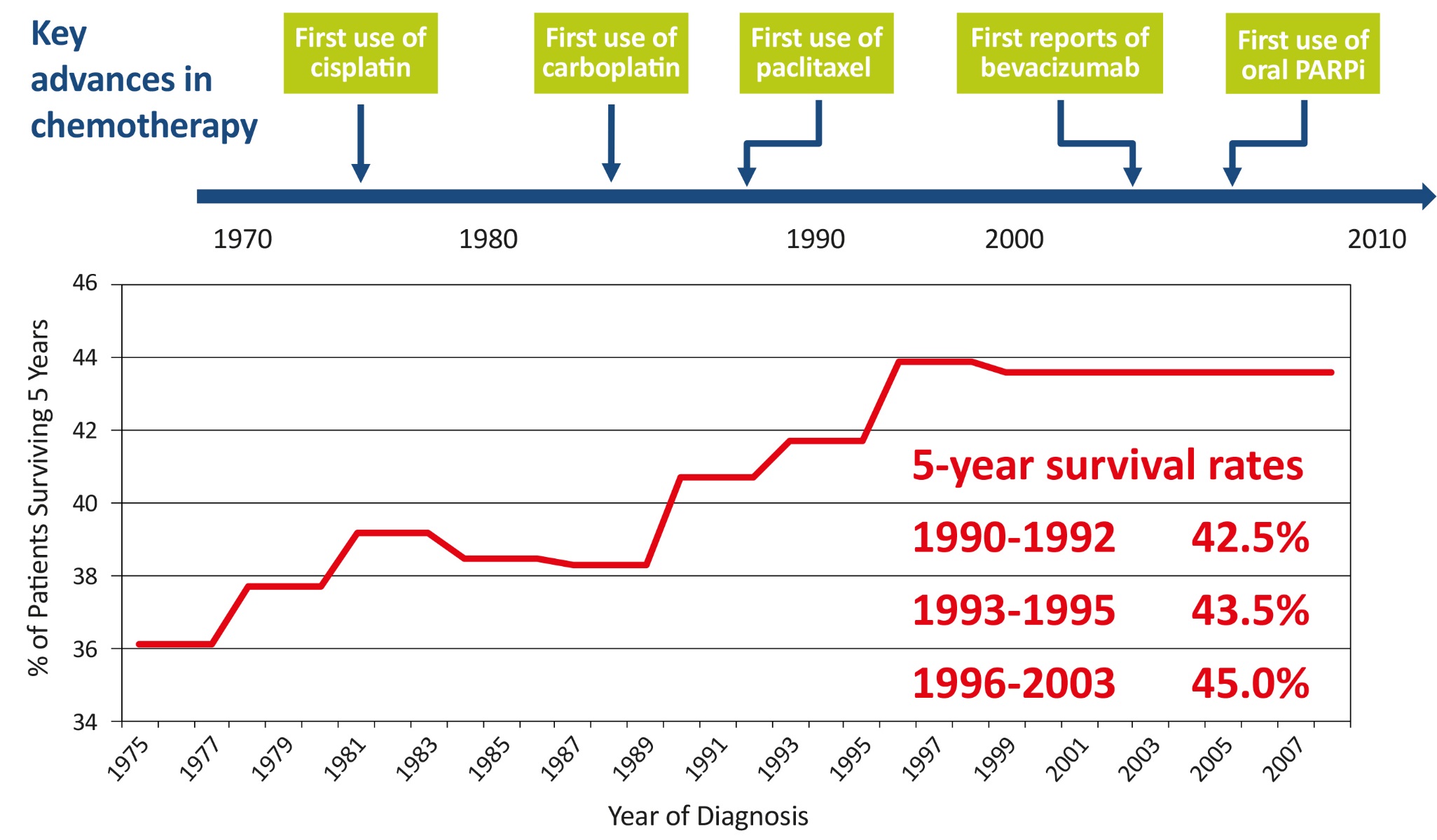 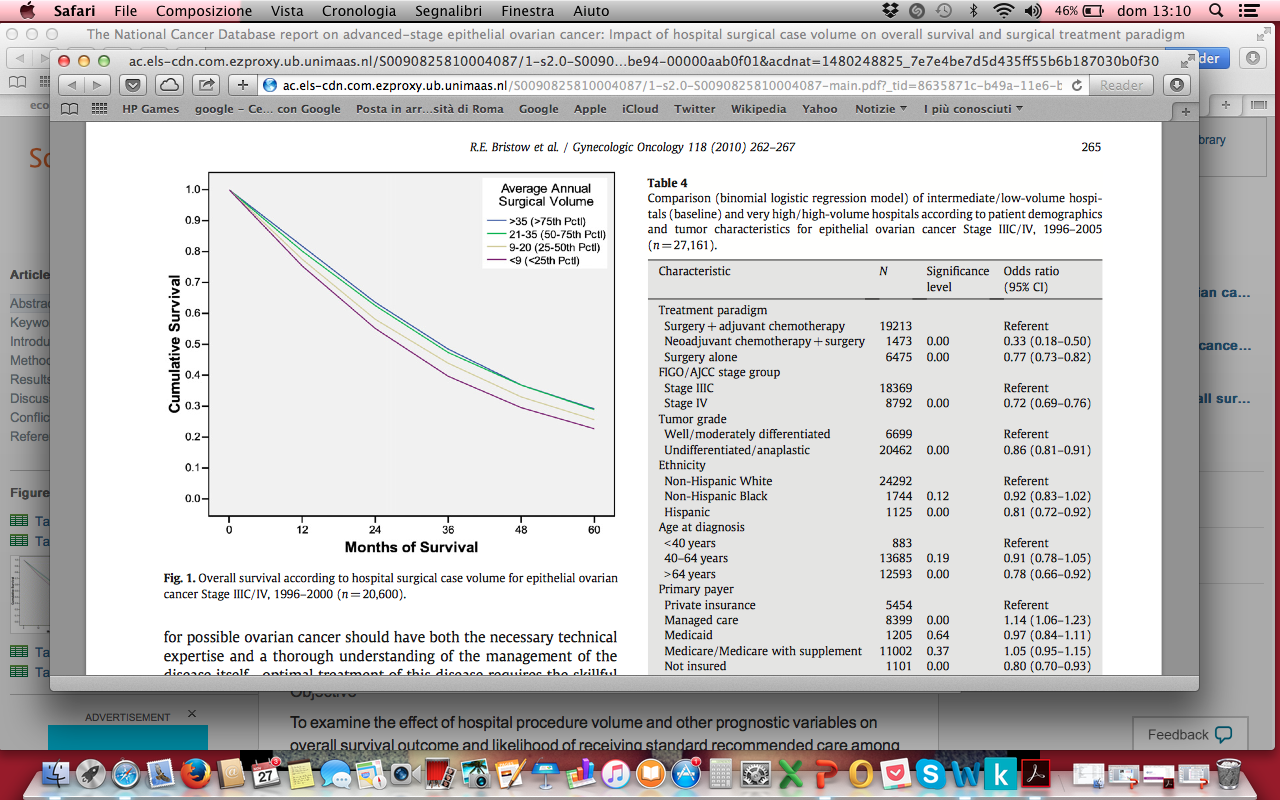 RT: the most important prognostic factor
The importance of expertize of surgeons
Bristow RE, Gynecol Oncol 2010
Evolution of medical treatment
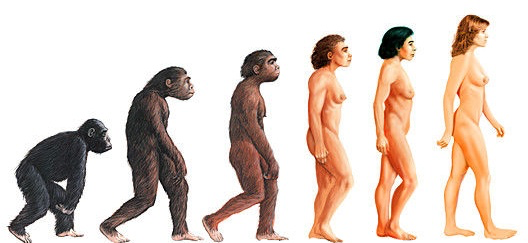 Evolution of knowledge about tumour development
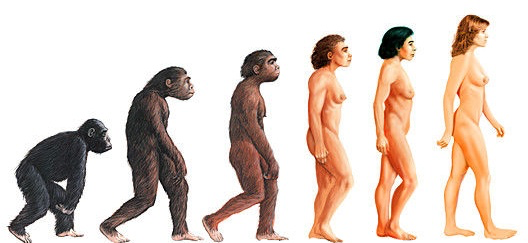 Last hypothesis about OC pathogenesis
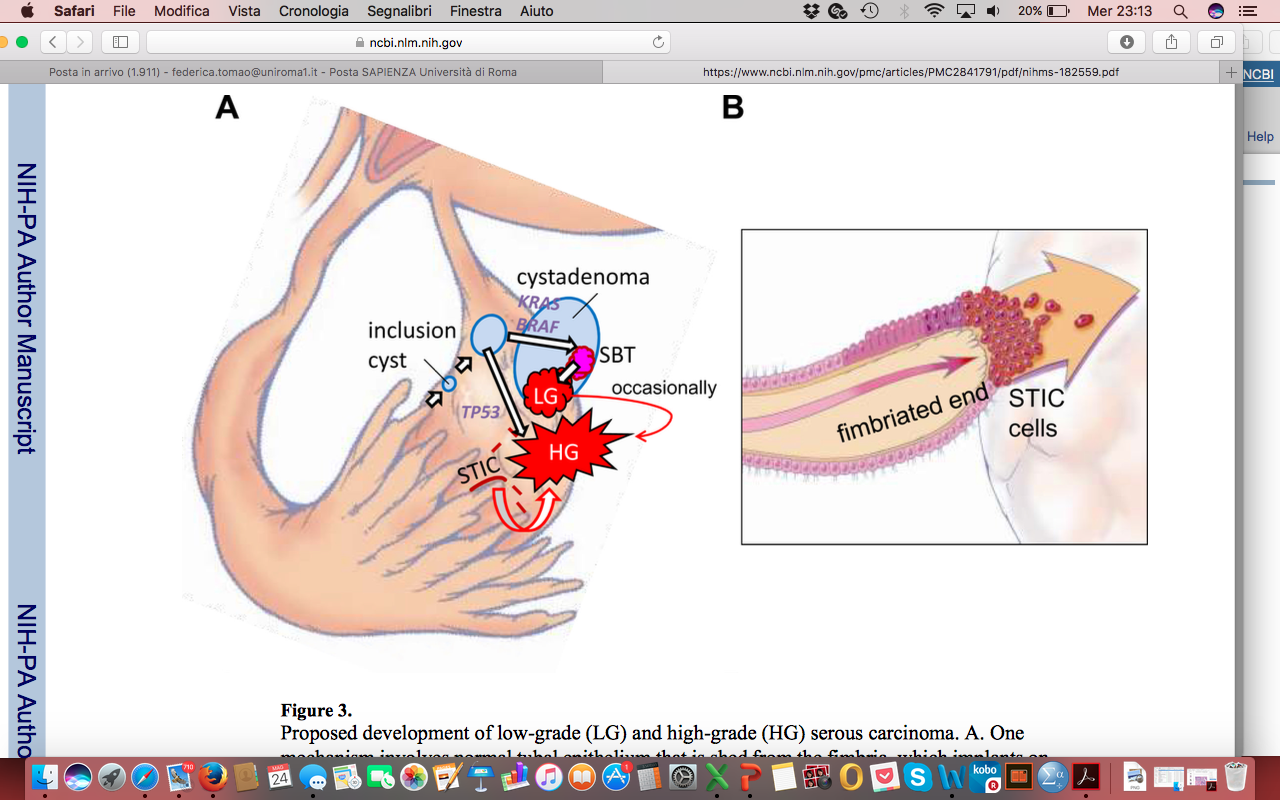 Kurman RJ et al., Am J Surg Pathol, 2010
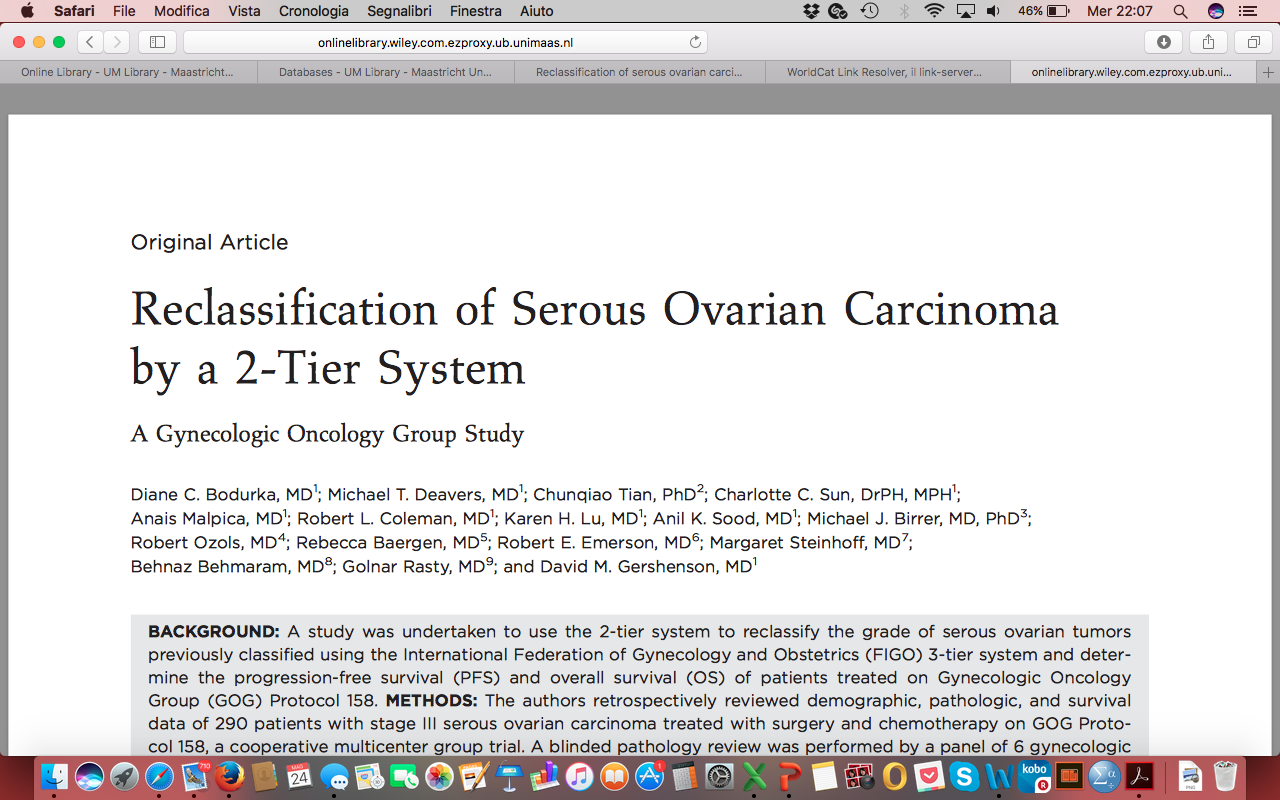 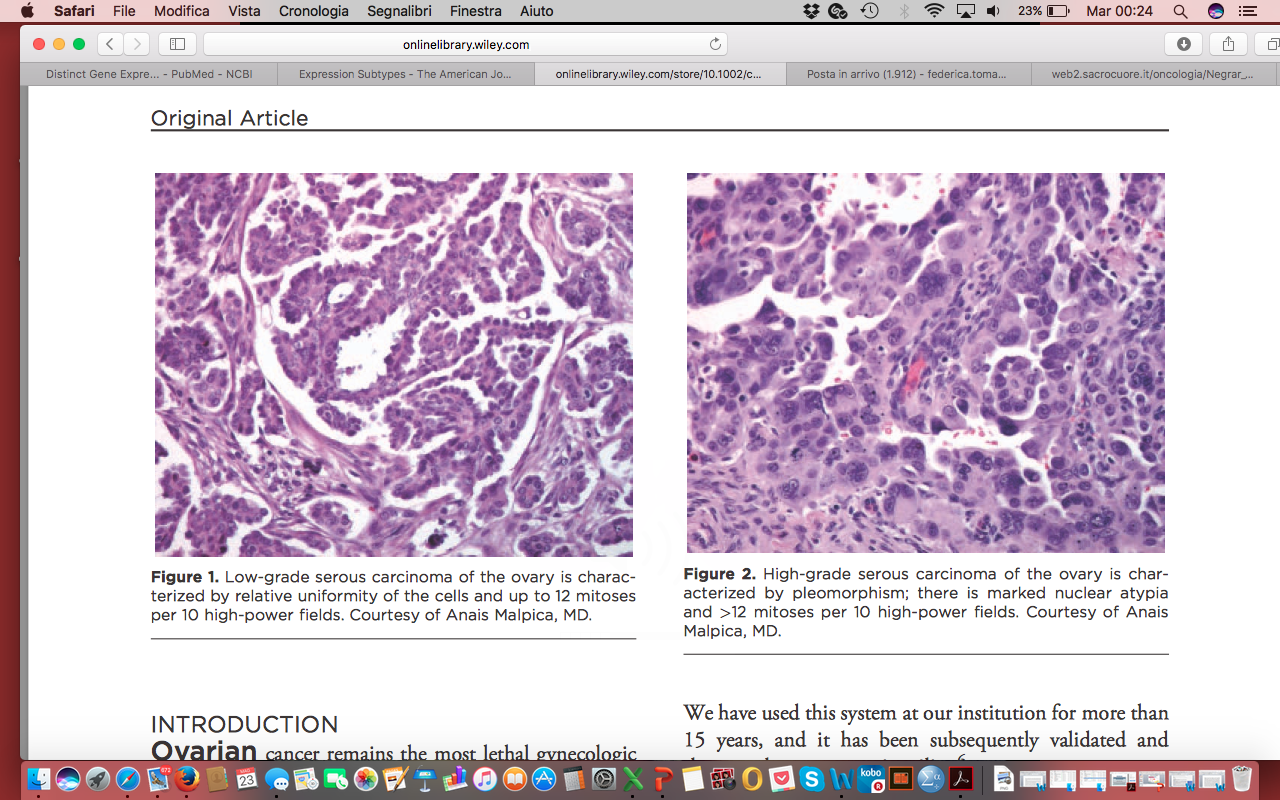 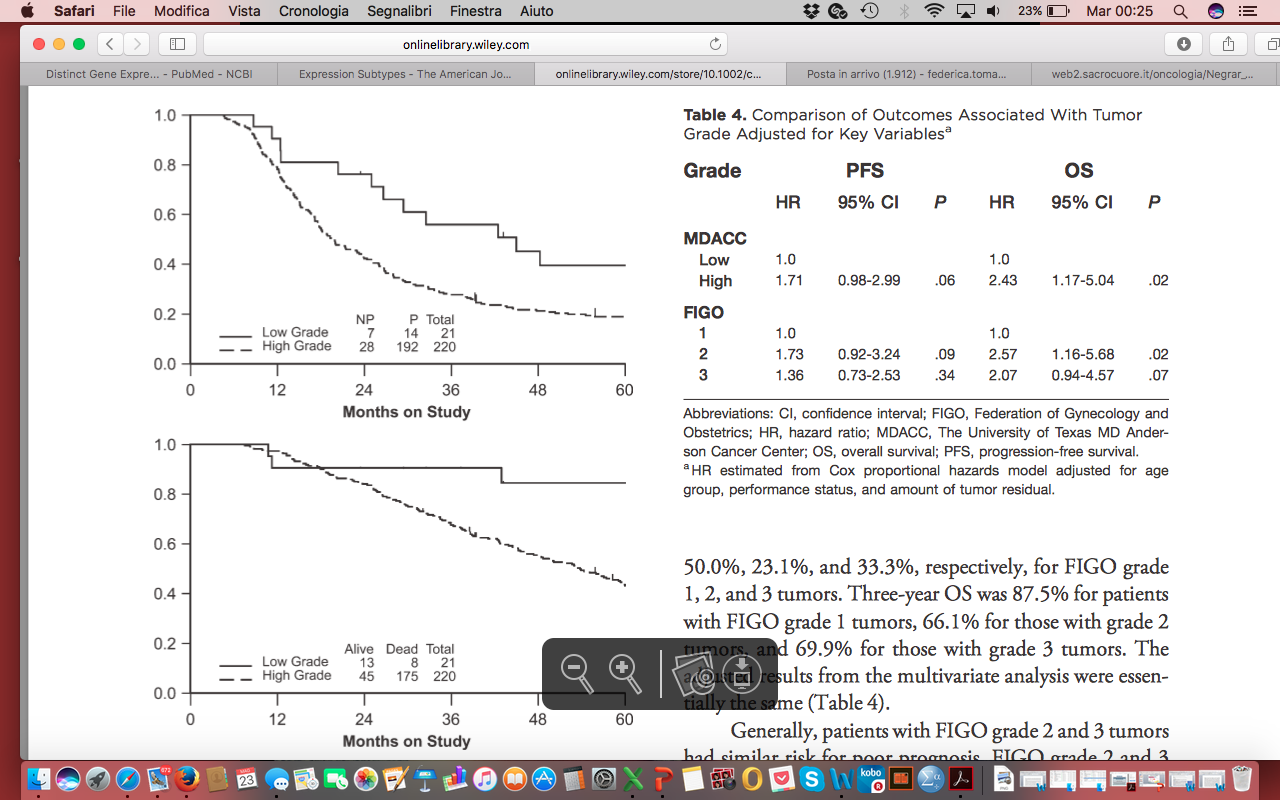 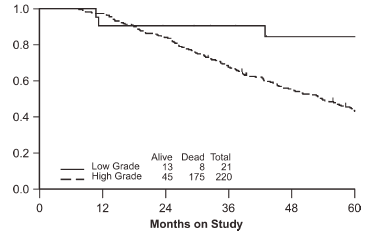 Women with high-grade versus low-grade serous carcinoma of the ovary are 2 distinct patient populations.
Recent evidences on OC carcinogenesis: Type 1 and 2
Homologous recombination defects
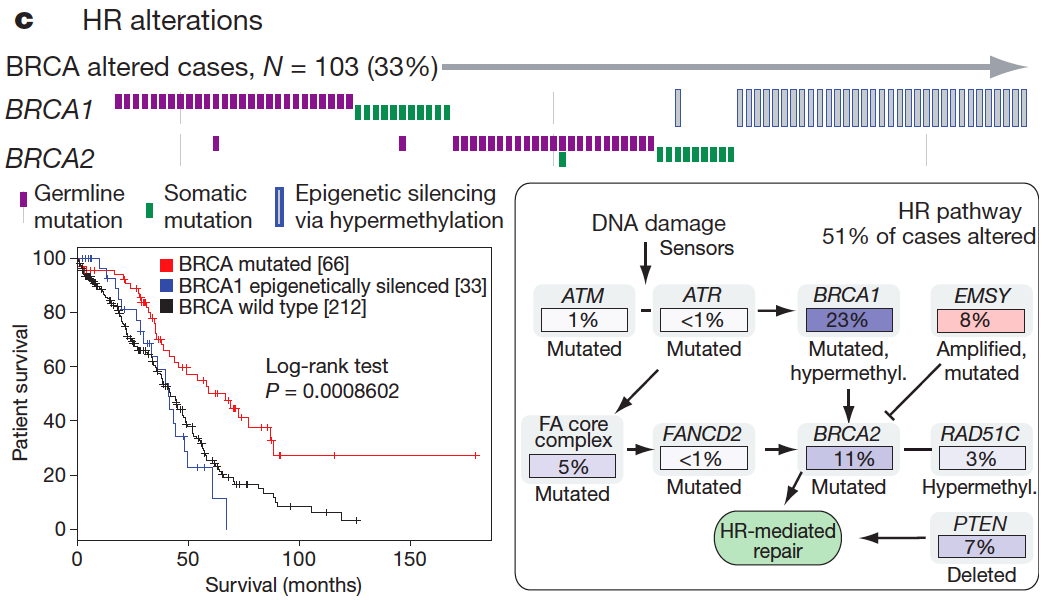 Other HRD 7%: TP53, RAD51C, PALB2, RAD50, MRE11A, BARD1, CHEK2, BRIP1, FANCD2, ATR, ATM
TCGA, Nature 2011; Swisher et al, PNAS 2011 in press; Turner, et al NatRevCancer 2004;  Weberpals, et al JCO 2008; 
Tan et al, JCO 2008;  Mendes-Pereira et al, EMBO Mol. Med. 2009
The TCGA new genomic classification of HGSCs
Immunoreactive: T-cell chemokine ligands, CXCL11 and CXCL10, and the receptor, CXCR3,  

Differentiated: high expression of MUC16 and MUC1 and with expression of the secretory fallopian tube maker SLPI, suggesting a more mature stage of development 

Proliferative: high expression of transcription factors such as HMGA2 and SOX11, low expression of ovarian tumor markers (MUC1, MUC16) and high expression of proliferation markers such as MCM2 and PCNA

Mesenchymal: high expression of HOX genes and markers suggestive of increased stromal components such as for myofibroblasts (FAP) and microvascular pericytes (ANGPTL2, ANGPTL1)
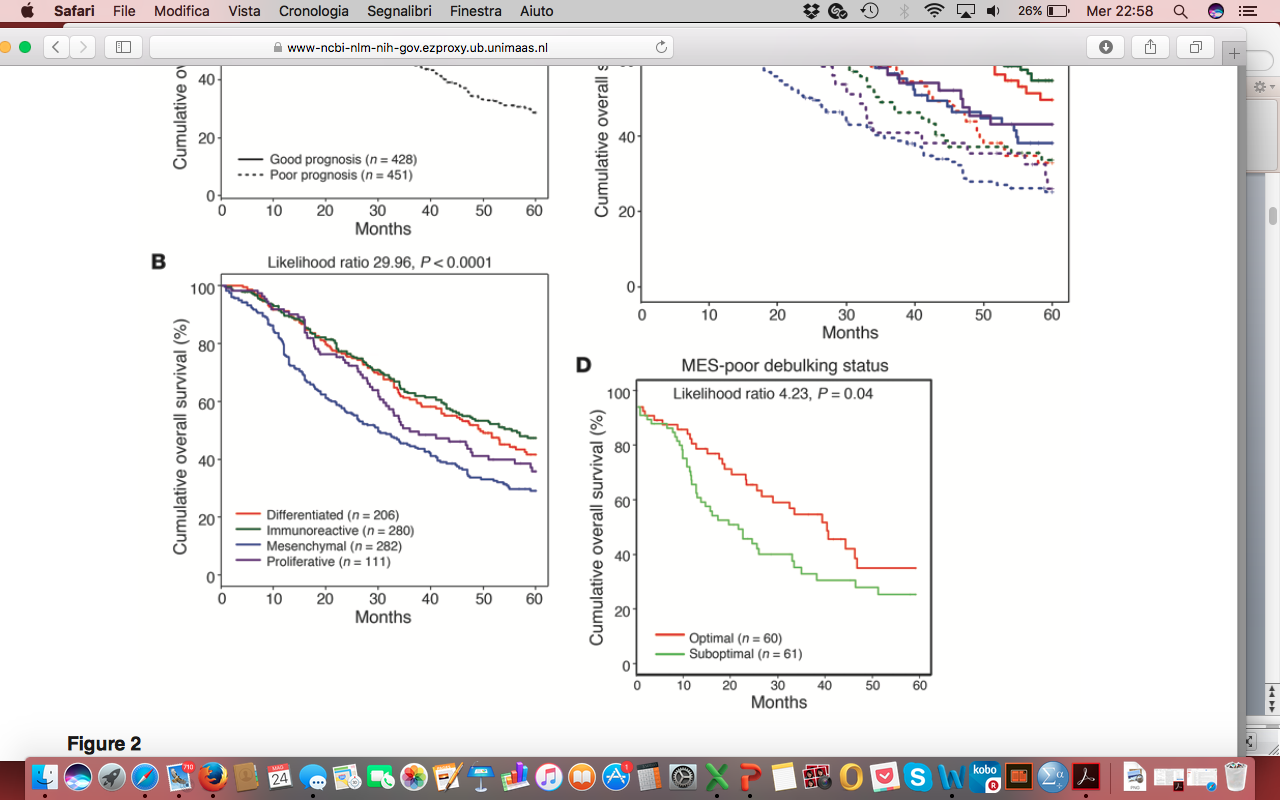 “Several works support the fact that all histological cell types 
of EOC have  different cellular origin with specific biologic 
and genetic profiles”
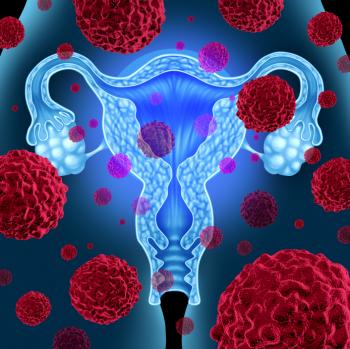 Heinzelmann-Schwarz VA et al., J Cancer 2006, Lim D, Oliva E: Pathology 2013
Platinum resistance depends on…
DNA damage repair system and on response to DNA damage of cancer cells 
DNA damage involving the activtion of checkpoints of the cell cycle as well as pro-apoptotic and anti-apoptotic factors.
Tumor stroma and normal cells infiltrating the tumors
Decreased uptake due to low expression of copper transporter or organic cation transporters
Increased drug efflux
Rapid binding of active site by GSH or metallothioneins preventing interaction with DNA
Increased DNA repair system
Micro-RNA expression, 
Transcription factors and small GTP-ases, 
Inactivation of apoptotic pathways 
Activation of epithelial mesenchymal transition (EMT)
[Speaker Notes: Sul mio lavoro i meccanismi legati a CSCs sono:  
drug effluxion 
 glutathione (GSH) system 
 apoptosis; 
 enrichment of CSCs during disease progression 
 tumor dormancy and CSC quiescence]
Increase of interest in ovarian cancer stem cells
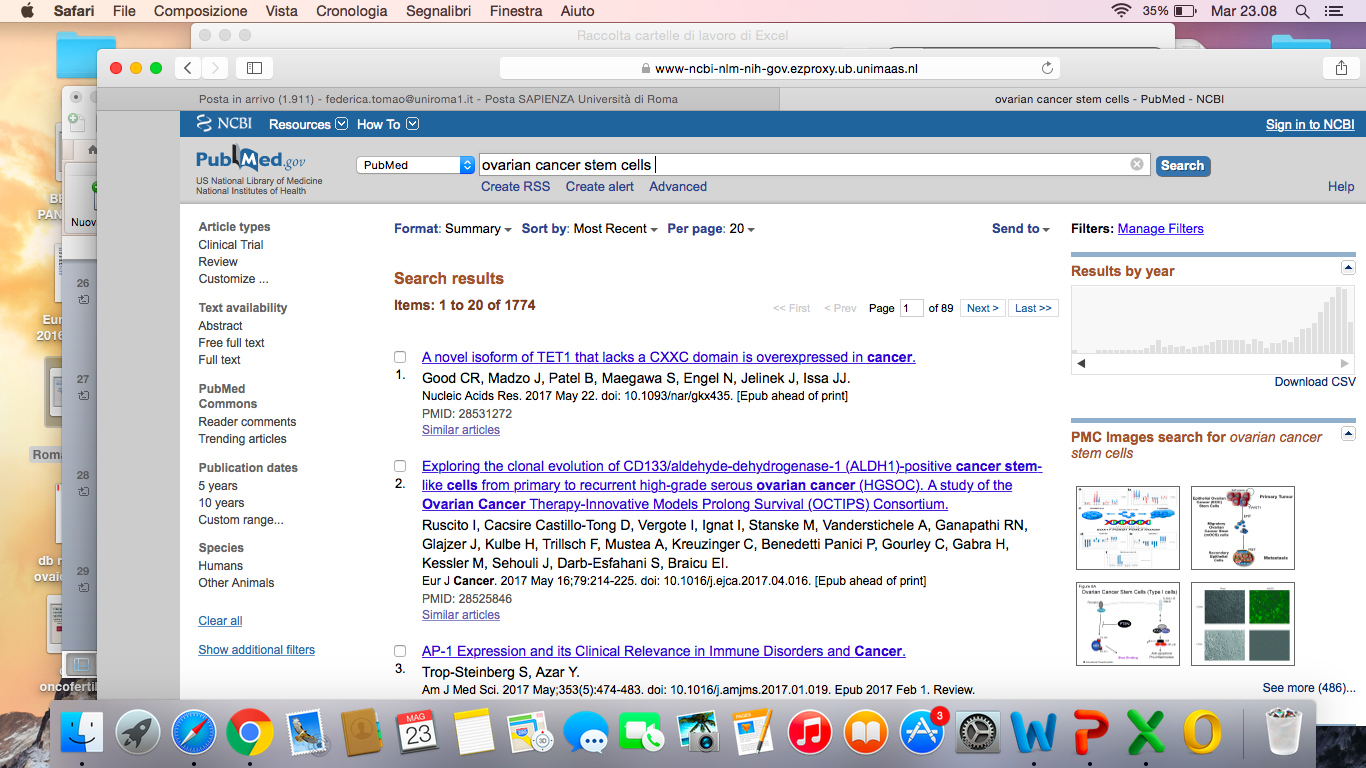 Definition of Cancer Stem Cells
“A cell within a tumor that possesses the capacity to selfrenew
and to cause the heterogeneous lineages of cancer
cells that comprise the tumor”
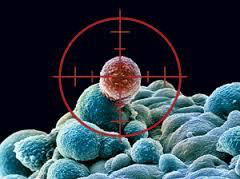 Two General Models for Cancer Heterogeneity
1. All cancer cells are potential cancer stem cells but    
    have a low probability of proliferation in clonogenic         	assays 

2. Only a small definable subset of cancer cells 	are    cancer stem cells that have the ability to 	proliferate indefinitely.
Influence of CSC niche on biological processes of cancerogenesis
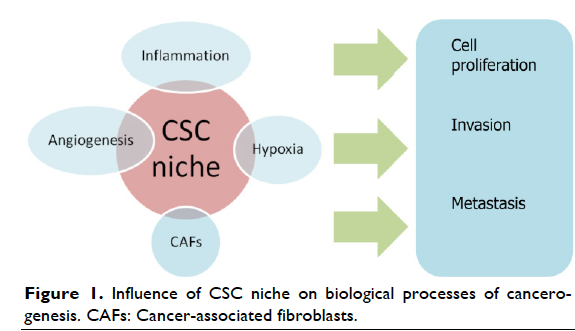 CAFs: Cancer-associated fibroblasts.
Tomao F et al., Journal of Cancer 2014
Normal stem cells

Rare cells within organs with the ability to selfrenew
and give rise to all types of cells within the
organ to drive organogenesis
Cancer stem cells

Rare cells within tumors with the ability to selfrenew
and give rise to the phenotypically diverse
tumor cell population to drive tumorigenesis
Properties shared by normal stem cells and cancer stem cells
Asymetric Division:
Self renewal
Tissue-specific normal stem cells must self-renew throughout the lifetime of the animal to maintain specific organs
Cancer stem cells undergo self-renewal to maintain tumor growth
Differentiation into phenotypically diverse mature cell types
Give rise to a heterogeneous population of cells that compose the organ or the tumor but lack the ability for unlimited proliferation (hierarchical arrangement of cells)
Regulated by similar pathways
Pathways that regulate self-renewal in normal stem cells are dysregulated in cancer stem cells
Pathways involved in self-renewal that are deregulated in cancer cells
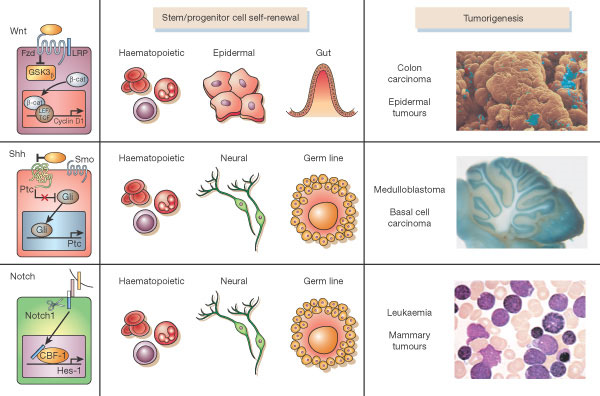 Wnt, Shh, and Notch pathways have been shown to contribute to the self-renewal of stem cells and/or progenitors in a variety of organs, including the haematopoietic and nervous systems. When dysregulated, these pathways can contribute to oncogenesis. Mutations of these pathways have been associated with a number of human tumours, including colon carcinoma and epidermal tumours (Wnt), medulloblastoma and basal cell carcinoma (Shh), and T-cell leukaemias (Notch).
Epithelial mesenchymal transition
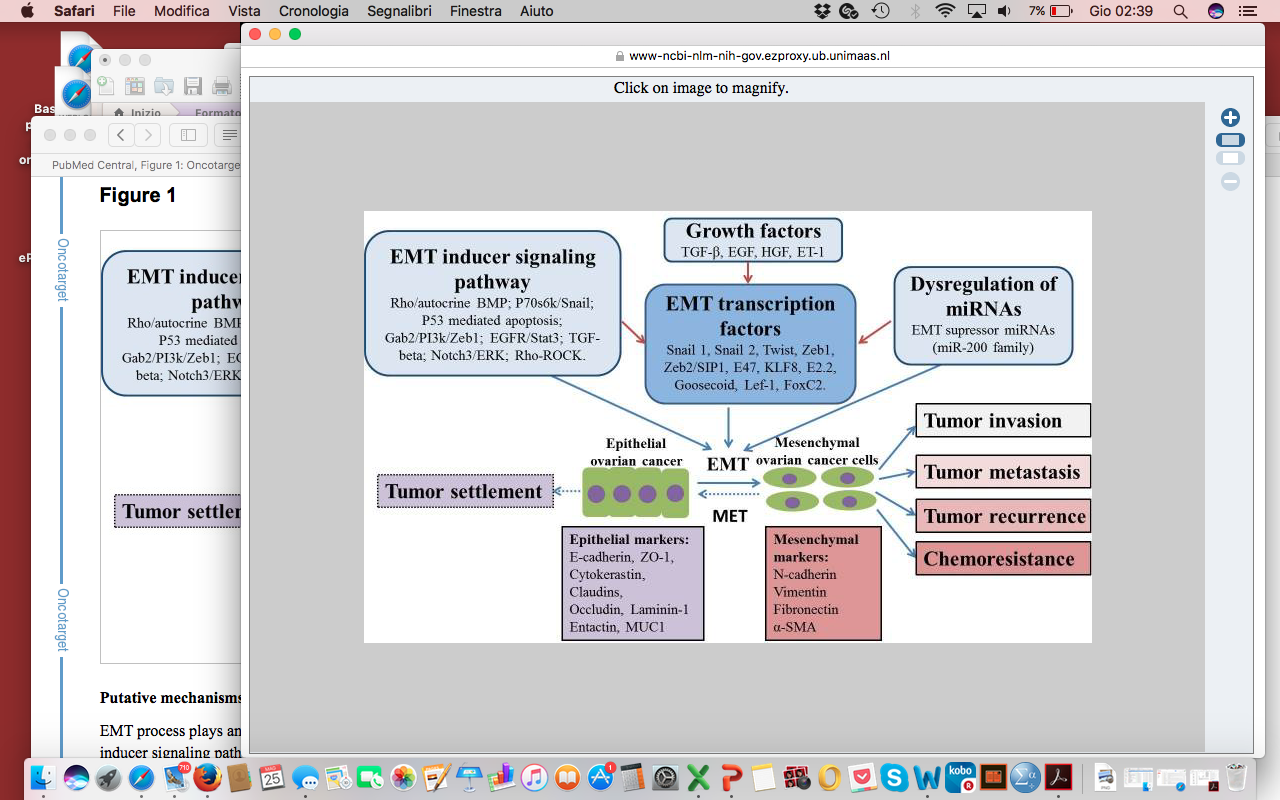 Since many CSCs stay in G0 and are not susceptible to cell cycle-specific chemotherapeutic agents,  this sub-population could survive to such treatments and later it is able to regenerate the tumor.
EMT process plays an important role in tumor invasion, metastasis, recurrence and chemoresistance. This process is potentially regulated by different mechanisms, including EMT inducer signaling pathways, EMT transcription factors, dyregulation of miRNAs as well as several kinds of growth factors. In addition, MET may also happen during tumor progression in order to allow tumor growth and colonization, resulting in tumor settlement.
Origin of the Theory of Cancer Stem Cells
Only a small subset of cancer cells is capable of 
extensive proliferation

 Liquid Tumors
In vitro colony forming assays:
	- 1 in 10,000 to 1 in 100 mouse myeloma cells obtained from ascites away from normal hematopoietic cells were able to form colonies
In vivo transplantation assays:
	- Only 1-4% of transplanted leukaemic cells could form spleen colonies
Solid Tumors
	-  A large number of cells are required to grow tumors in xenograft models
	-  1 in 1,000 to 1 in 5,000 lung cancer, neuroblastoma cells, ovarian cancer cells, or breast cancer cells can form colonies in soft agar or 	in vivo
CSCs as a tool for pre-clinical studies and a target for immune-mediated therapies.
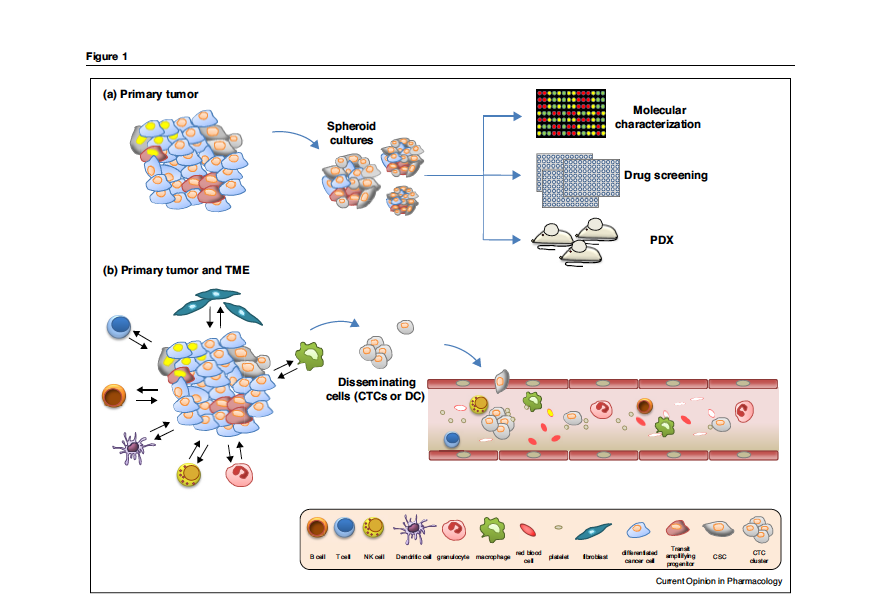 De Fiori M & De Maria R et al., Curr Op in Pharmacol, 2017
Cells surface markers of ovarian CSCs
Lupia M et al., Molec Cancer 2017
Other markers?
Cancer cells with the surface marker profile CD44+/CD24- have previously been described to possess cancer stem cell-like properties.
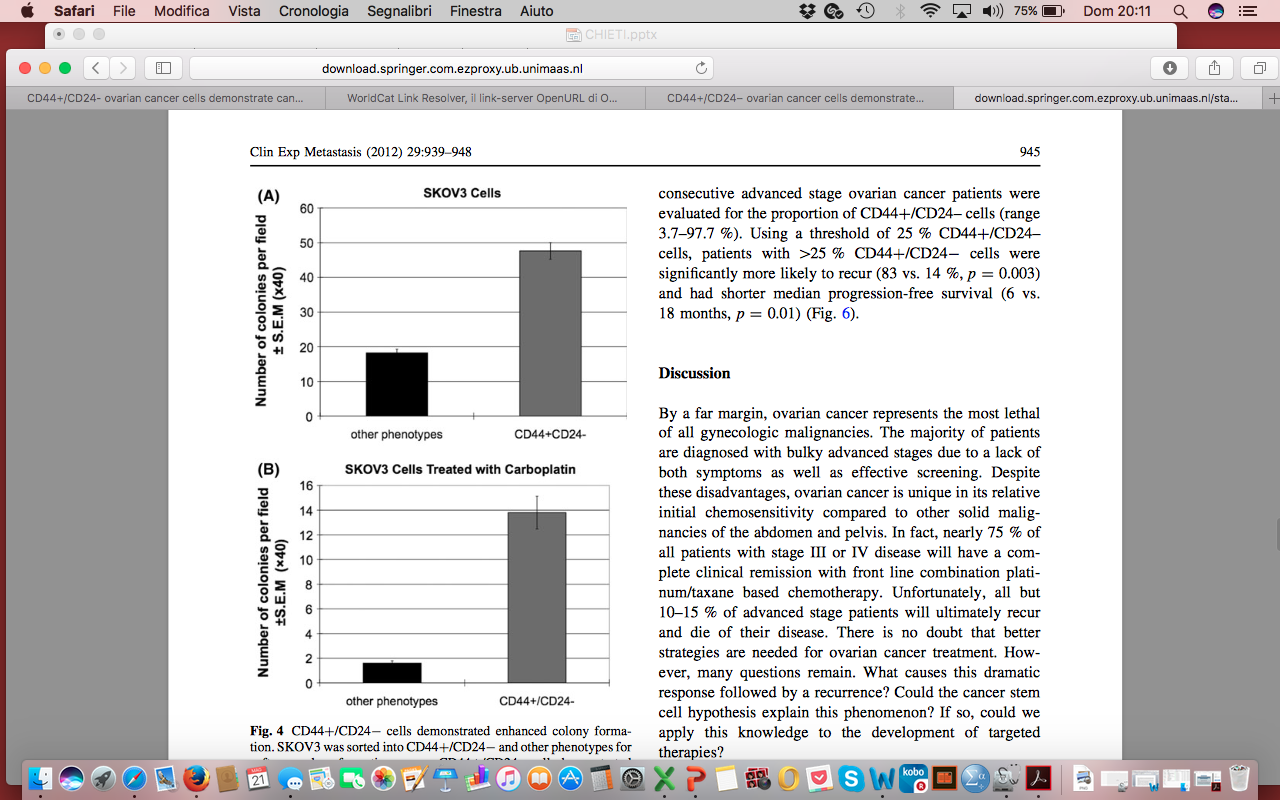 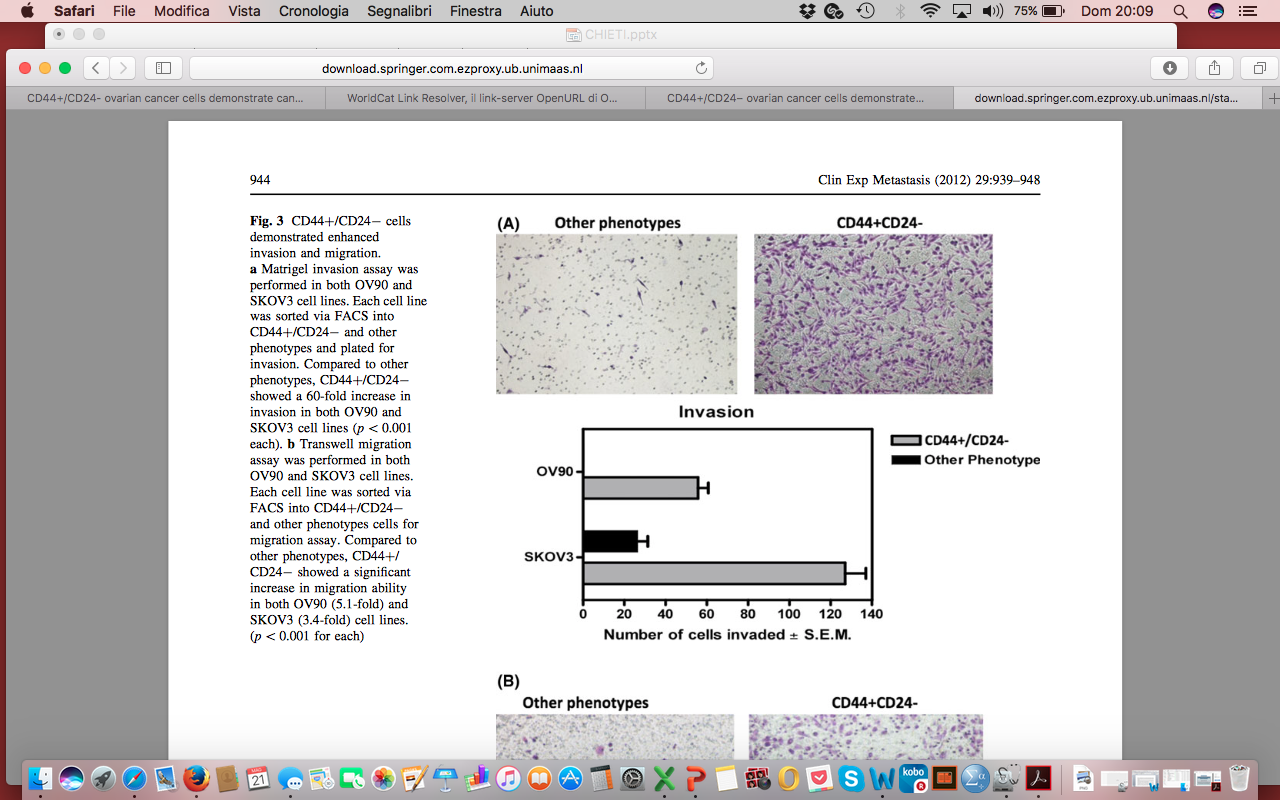 Increased risk of recurence and shorter progression-free survival in patients with ovarian cancer.
Meng E et al, Clin Exp Metastasis, 2012
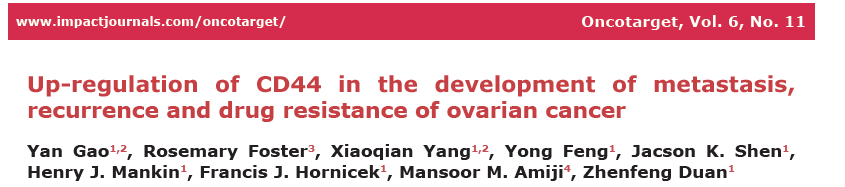 Both the metastatic and recurrent OC tissues expressed higher level of CD44 than the patient-matched primary tumor. 
A significant association has been shown between CD44 expression and PFS and OS. 
A strong increase of CD44 was found in the tumor recurrence of mouse model. 
When CD44 was knocked down, proliferation, migration/invasion activity, and spheroid formation were significantly suppressed, while drug sensitivity was enhanced.
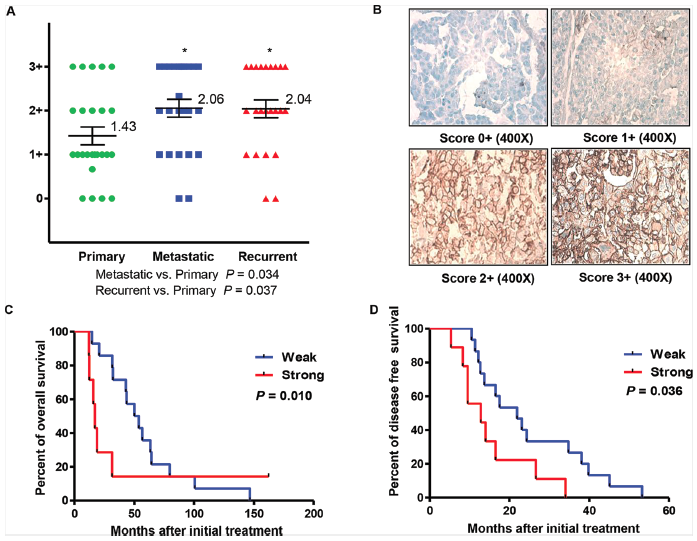 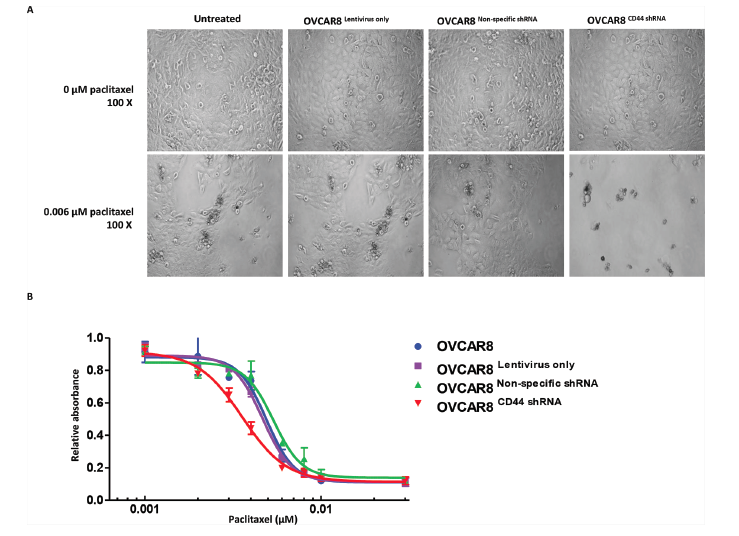 Gao Y et al., Oncotarget 2015
The prognostic role of the cancer stem cell marker CD44 in ovarian cancer: a meta-analysis
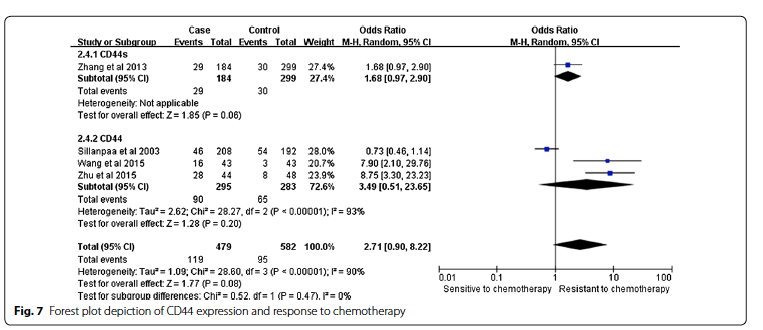 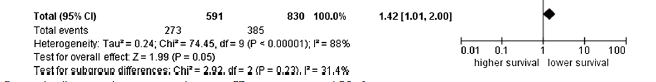 Detection of CD44 may be an eff ective tool for pathological diagnosis and prognostic prediction of ovarian cancer patients in clinical applications.
Lin J et al. Cell Int 2017
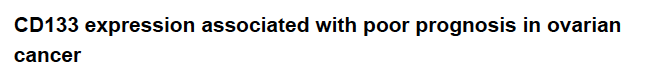 CD133 expression was associated with high-grade serous carcinoma (P =  0.035), late-stage disease (P  < 0.001), ascites level (P =  0.010), and non-response to chemotherapy (P =  0.023).
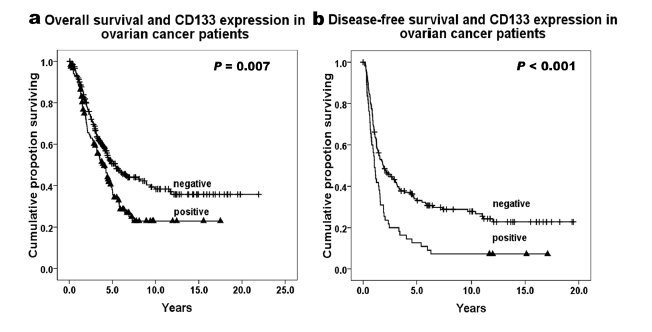 Response to chemotherapy:. 
Responders vs non-responders: P = 0.023.
Responders vs non-responders in cisplatin-based postsurgery subgroup: P = 0.014.
Zhang J et al., Mol Pathol, 2012
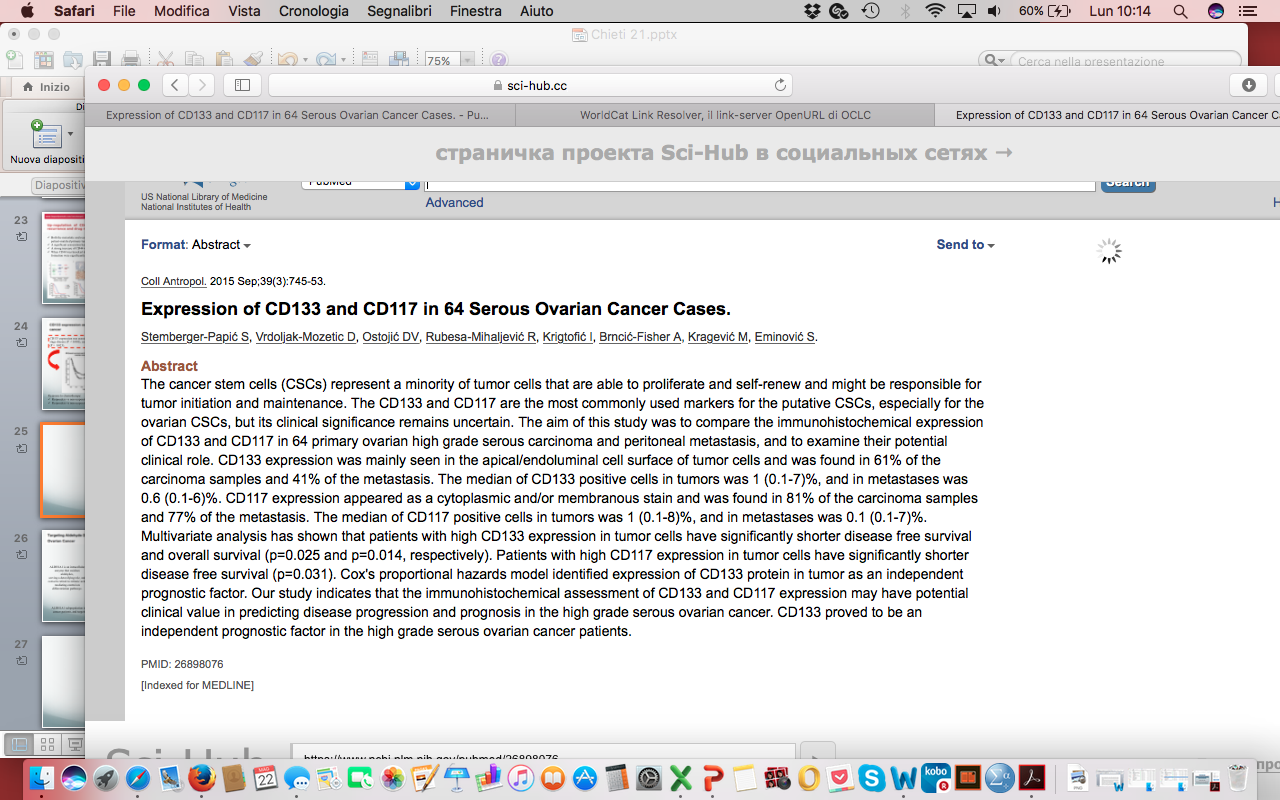 Our study indicates that the immunohistochemical assessment of CD133 and CD117 expression may have potential clinical value in predicting disease progression and prognosis in the high grade serous ovarian cancer. CD133 proved to be an independent prognostic factor in the high grade serous ovarian cancer patients.
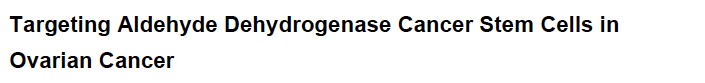 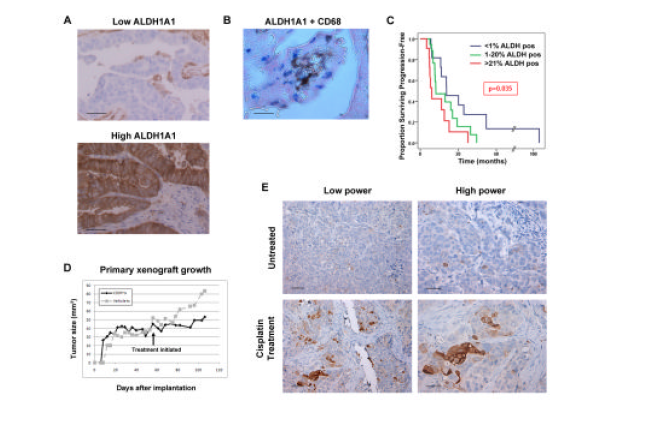 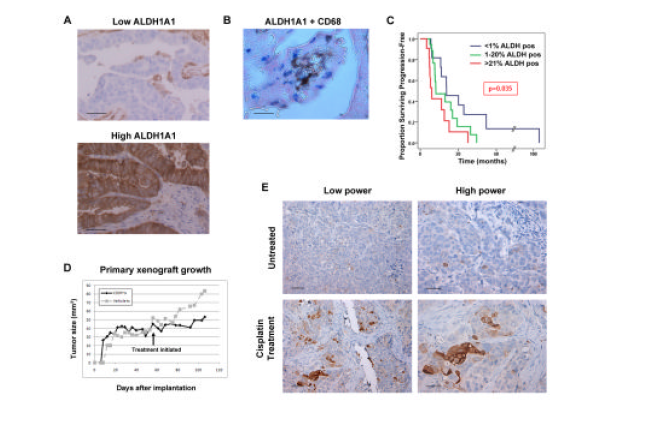 ALDH1A1 is an intracellular enzyme that oxidizes aldehydes,
serving a detoxifying role, and converts retinol to retinoic acid, mediating control on
differentiation pathways.
ALDH1A1 subpopulation is associated with chemoresistance and outcome in ovarian cancer patients, and targeting ALDH1A1 sensitizes resistant cells to chemotherapy.
Landen et al. Mol Cancer, 2010
[Speaker Notes: ALDH1A1, one of 17 ALDH isoforms, is an intracellular enzyme that oxidizes aldehydes,
serving a detoxifying role, and converts retinol to retinoic acid, mediating control on
differentiation pathways. The ALDH1A1 population defines normal hematopoietic stem
cells, being used to isolate cells for stem cell transplants in patients. Using the
ALDEFLUOR assay, a functional flow cytometric assay that identifies cells with active
ALDH1A1, TIC-enriched populations have been identified in multiple malignancies (20),
including breast (11–14), colon (15–16), pancreas (17), lung (18), and liver (19).
 More importantly, while ALDH1A1 is implicated in chemoresistance
pathways, it is not known whether targeting ALDH1A1 can sensitize resistant cells to
chemotherapy, and therefore represent a potential target for cancer stem cell-directed
therapy. We sought to characterize expression of ALDH1A1 in ovarian cancer cell lines and
patient samples, determine if it contains TIC properties, and examine whether targeting
ALDH1A1 sensitizes cells to chemotherapy in both in vitro  and in vivo  ovarian cancer
models.]
Ovarian cancer stem cells: our contribution
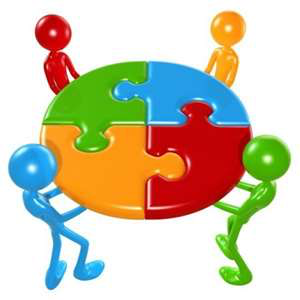 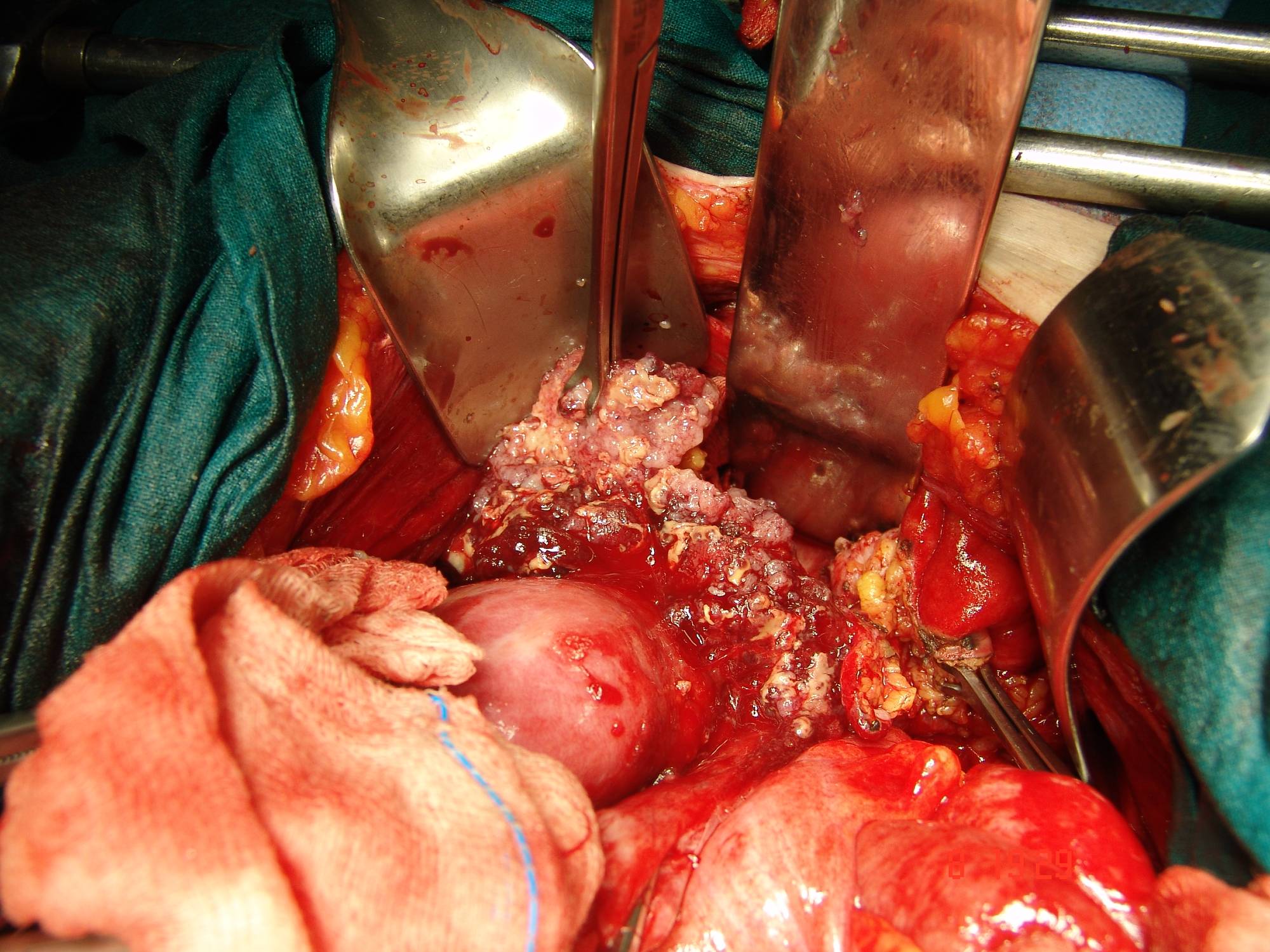 Tissue biopsies, storage and transportation
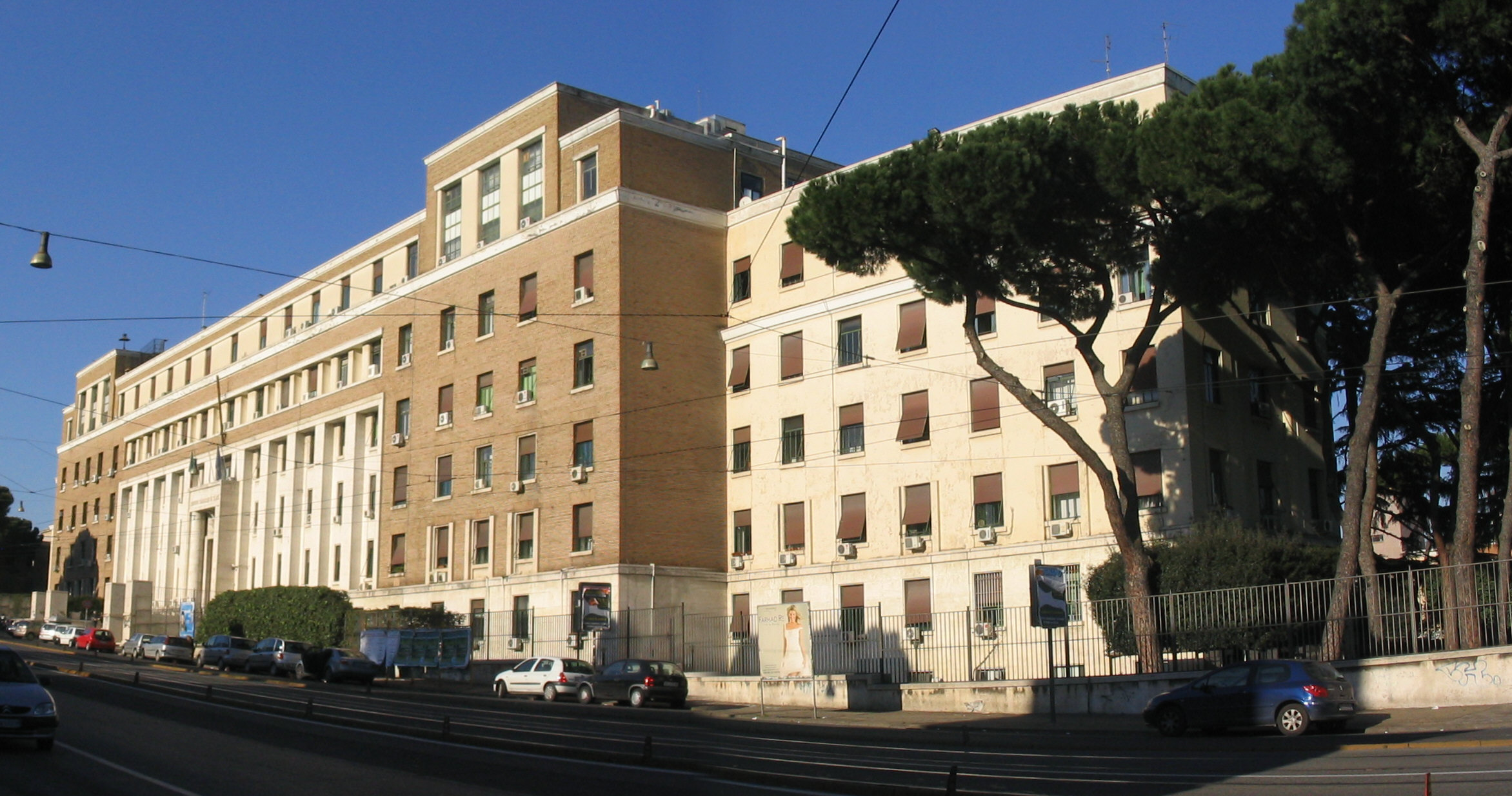 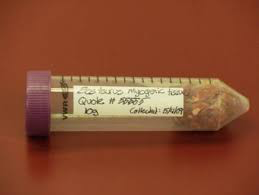 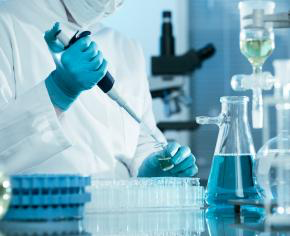 Cells Colture and tests performed
Dissociation of samples in single cells suspension by mechanical and enzymatic digestion containing collagenase, DNAse and hyaluronidase for a max of 2 h at 37°C.

 Cells will be plated into 96-well anti-adherent plates in quadruplicate, at a density of 2000-3000 cells per well in a volume of 80 μl of complete stem cells serum-free medium, enriched with growth factors (EGF, bFGF) –produced by ISS-. 

Flow cytometry technology is performed on ovarian cancer cell lines investigating main markers that are EpCAM, CD44, CD24, CD133, CD117, ABCG2, ALDH, C-kit , with other markers used to evaluate differentiation state (ie Cytokeratin). SOX2, OCT4, NANOG and other markers of cancer stem cells population are usually evaluated through immunofluorescence assay.

 In order to confirm the staminality origin of cells isolated from cancer tissues, cells will be injected in NOD-SCID IL-2R gamma defective mice by subcoutaneous/intraperitoneal and orthotopic implantation to test their tumorigenicity.

Cancer cells are in vitro tested with different chemotherapic regimens in order to evaluate chemosensitivity of drugs.
OVARIAN CANCER “STEM CELLS” CHARACTERIZATION AFTER IN VIVO XENOTRANSPLANTATION
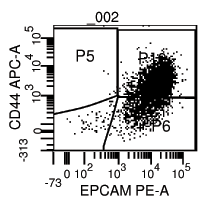 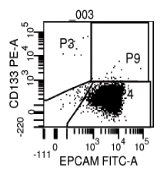 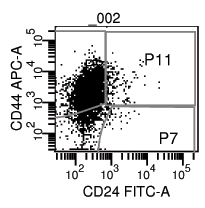 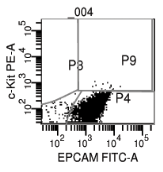 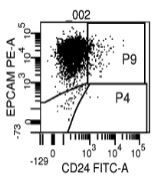 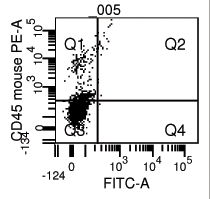 HIGH HETEROGENIC EXPRESSION OF KNOWN “OVARIAN CANCER STEM CELL” MARKERS
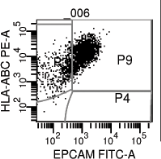 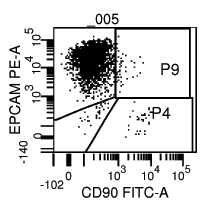 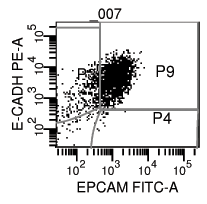 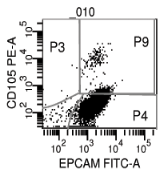 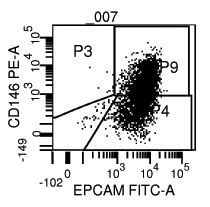 EXCLUSION OF MOUSE- AND
NON-EPITHELIAL CELLS
EXCLUSION OF 
FIBROBLAST CELLS
Possible EMT?
OVARIAN CANCER STEM CELLS CHEMORESISTANCE
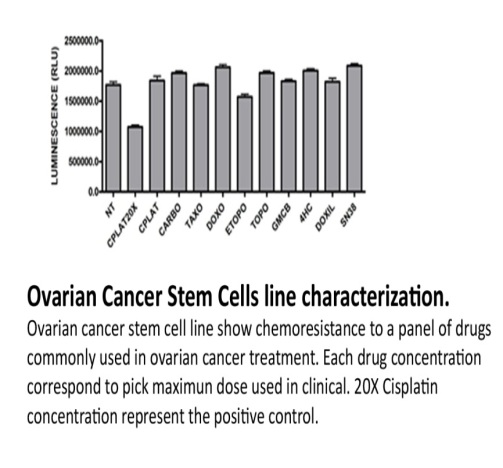 Cell Titer-Glo Assay
Xenograft tissue has similar histopathological histotype to primary tumors
In vivo IMAGING
(IVIS)
d24
d8
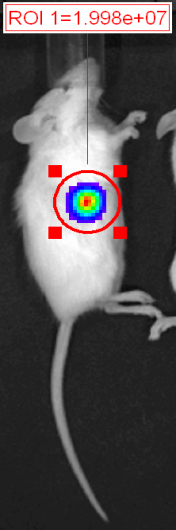 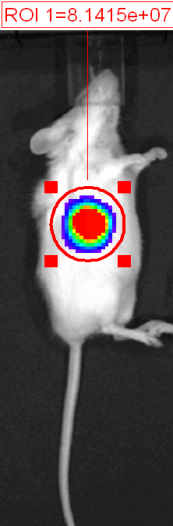 IHC
In vitro Culture
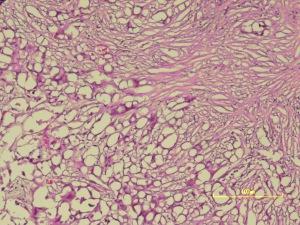 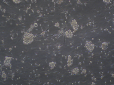 Primary
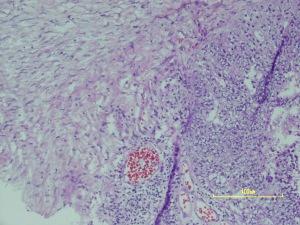 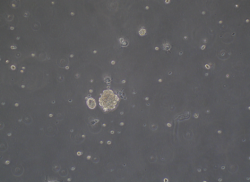 Xenograft
Therapeutic implications of Cancer Stem Cells
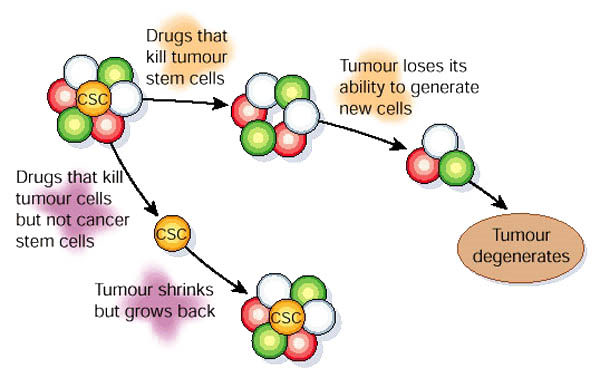 Most therapies fail to consider the difference in drug sensitivities of cancer stem cells
     compared to their non-tumorigenic progeny.
  Most therapies target rapidly proliferating non-tumorigenic cells and spare the 
      relatively quiescent cancer stem cells.
Future perspectives…Targeting CSCs
Fiori ME et al. Cur Op Pharmacol 2017
Conclusions
Self-renewing ovarian CSCs or ovarian cancer-initiating cells, and mesenchymal stem cells (SCs) too, are probably implicated in the etiopathogenesis of OC, in its intra- and extra-peritoneal diffusion and in the occurrence of chemoresistance.

The CSC hypothesis has been put forward as a paradigm to describe varying levels of aggressiveness in heterogeneous tumors.

Specifically, many subpopulations have been clearly demonstrated to possess increased tumorigenicity in mice, broad differentiating capacity, and resistance to therapy. 

Several cell markers have been investigated 

To increase the sensitivities and specificities for the detection of CSCs, further investigations are needed

Targeting CSCs might be a strategy to improve outcome of cancer patients but the complexities that lie within this approach will provide many challenges in clinical applications.
Combined treatments that target CSCs will be a new direction in the future.
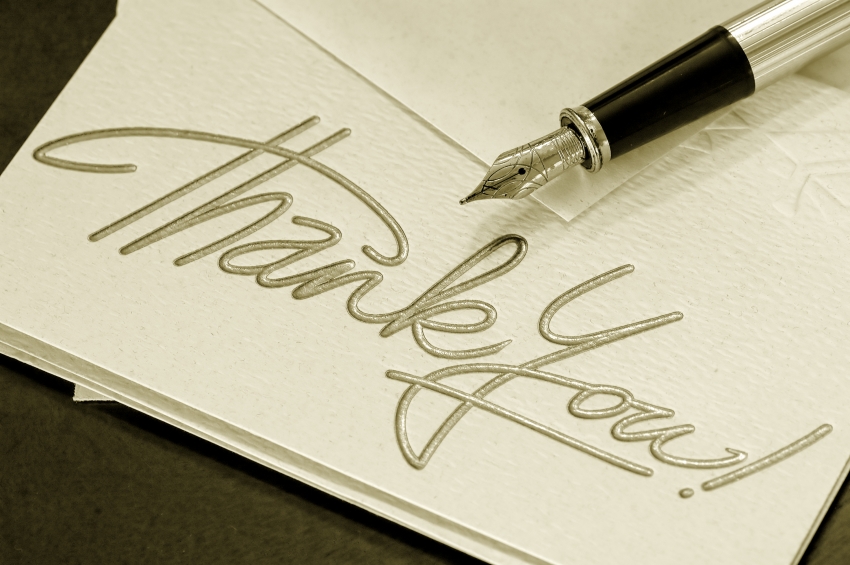 Acknowledgments
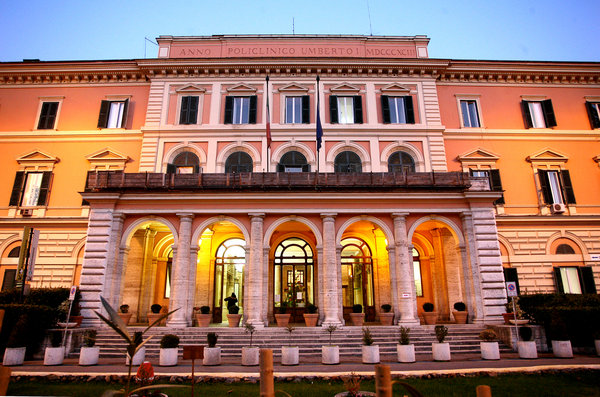 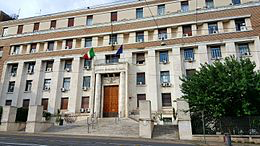 Prof. Pierluigi Benedetti Panici
Prof. Muzii
dr. Innocenza Palaia
dr. Giorgia Perniola
dr. Claudia Marchetti
dr. Violante Di Donato
dr. Angela Musella
dr. Serena Boccia
Prof. Ruggero De Maria
dr. Mauro Biffoni
dr. Ugo Testa
dr. Luca Pasquini
dr. Eleonora Petrucci